YES!
A NEW FUND RAISING INITIATIVE FOR THE KIWANIS CAL-NEV-HA FOUNDATION
WHY?
[Speaker Notes: To provide funding which is adaptable to the program needs of the Foundation. Our Primary focus – PTP is well funded, by Kiwanis Clubs and particularly by SLP’s. 
Other programs are experiencing growth and are in need of funding:, Leadership training, Scholarships and Grants being the primary programs.]
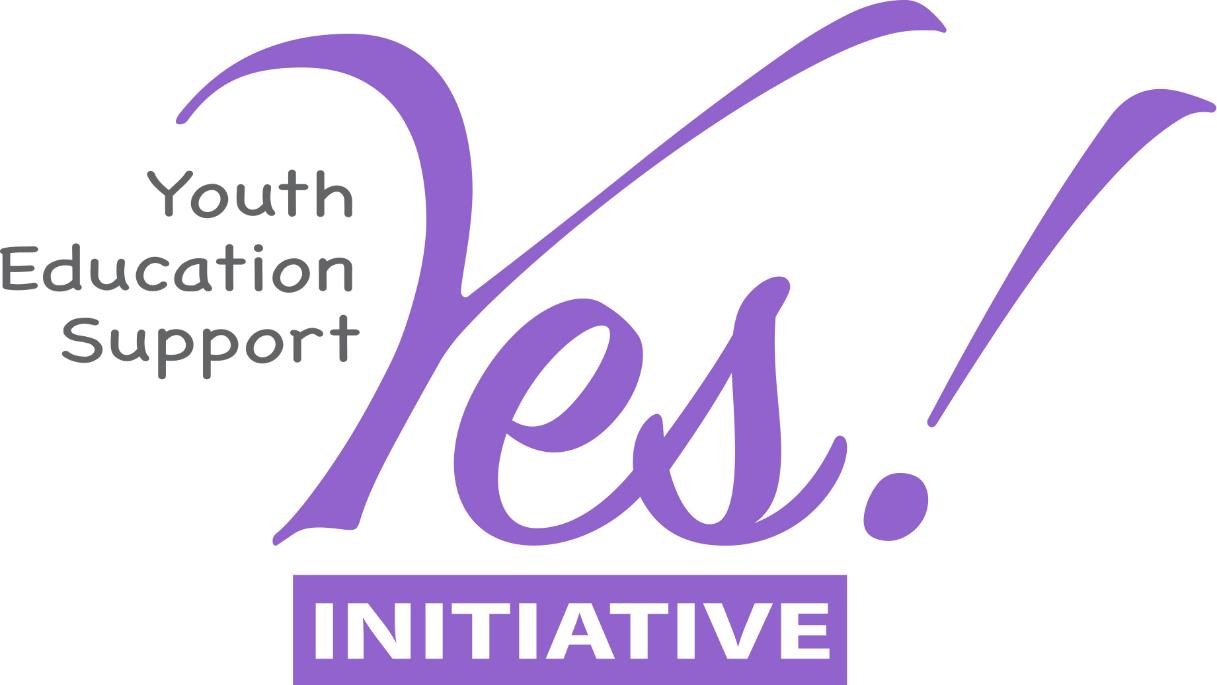 [Speaker Notes: If a picture is worth a thousand words, this sums up the point of the YES Initiative. 
YOUTH – an initiative which will fund leadership program training for our SLP leadership
EDUCATION – a fund raising program which will enhance the Foundation’s ability to provide scholarships
SUPPORT – YES will provide enhanced grant funding for club grants; Aktion Club grants & Key Leader grants]
Service Leadership Training
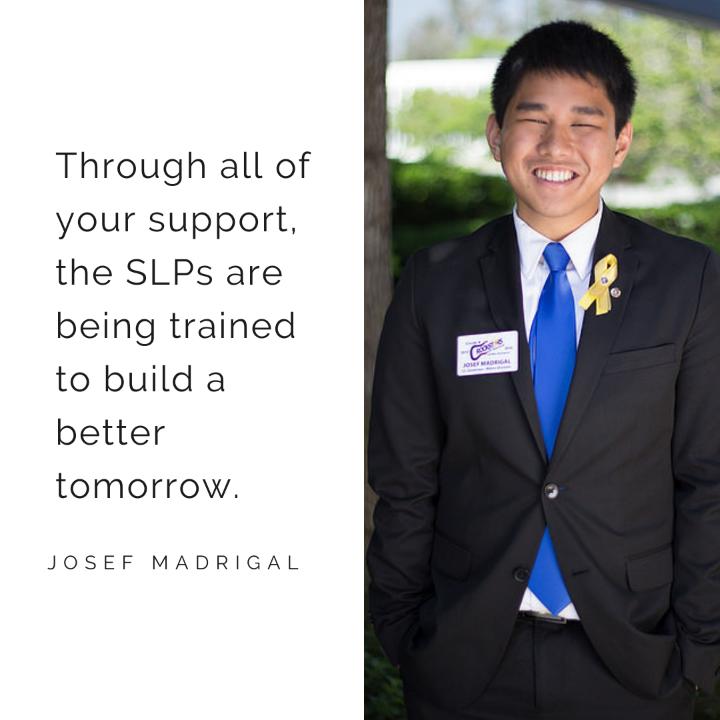 Key Club
Circle K
KIWIN’S
How Much Does the Foundation Invest?
[Speaker Notes: YOUTH is the first focus of YES! – The Foundation funds:  Candidate Training Conferences, Officers Training Conferences, Spring Board, Summer Board & Winter Board Training Conferences
Over the past five years – KC $200,164; CKI $61,240 and KIWIN’S $44,280   TOTAL?  $305,684]
Kenneth C. Forror Sponsored Youth Scholarship Fund
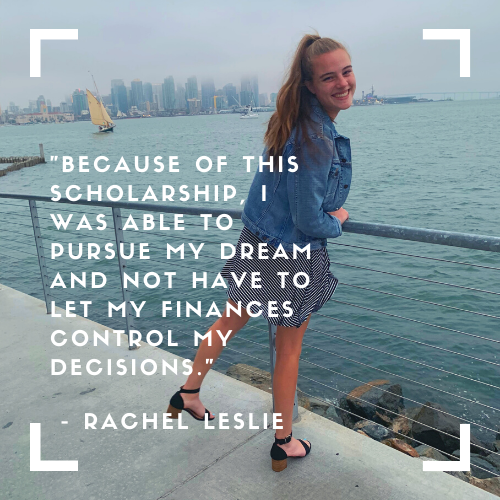 2020 Scholarships
2015 Scholarships
What’s Affecting Our Scholarships?
[Speaker Notes: Scholarships - the oldest program of the Foundation (1979-1980) is our 2nd emphasis of YES! – EDUCATION  
In 2020 the Foundation’s budgeted amount for scholarships is $85,500    
Looking back to 2015 Scholarships were $113,000.
Why the decrease?  The SLP Districts have always been the principal contributors to their scholarship funds – by contributing a percentage of their year end surplus; but budget pressures on the SLP Districts have vastly reduced the funds going to their respective scholarship funds – the only solution will be for the foundation to increase funding for scholarships and we need new sources of funds to accomplish this.]
Grants to Clubs & SLP
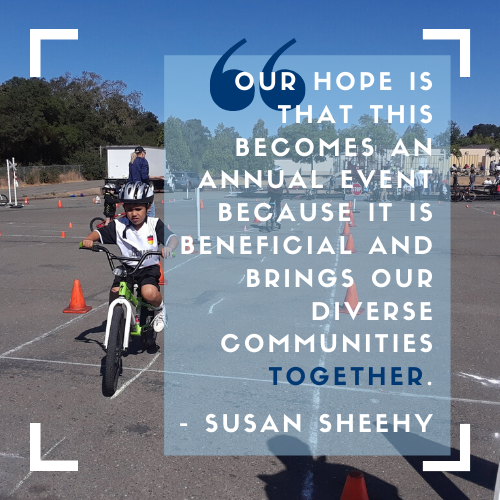 Club Grants
Aktion Club Grants
Special Grants
Special Olympics
Key Leader
How Much Does the Foundation Invest?
[Speaker Notes: 3rd  focus of YES! – SUPPORT  Club grants during 2015-2019 amounted to $97,845;  Aktion Club Grants $24,293; Special Grants $10,000; Special Olympics $4,800;  Key Leader $3,095
TOTAL GRANTS 2015-2019  $141,859  This is direct support which the Foundation is providing to our Kiwanis Family.]
THE YES! INITIATIVE
IS:
A sustaining program
A source of funds for all programs (i.e. club grants)
A means to increase scholarships
A process to continue funding leadership training
IS NOT:
A capital campaign
A building campaign
A debt retirement campaign
An award program
[Speaker Notes: Sustaining program vs Capital a capital campaign – we’re seeking monthly, quarterly or annual contributions from donors – not a fixed pledge amount
The Foundation has very successful award programs: Dunlap, DSA, CSA, YSA.   We anticipate clubs will continue to recognize community & Kiwanis leaders with these award programs.]
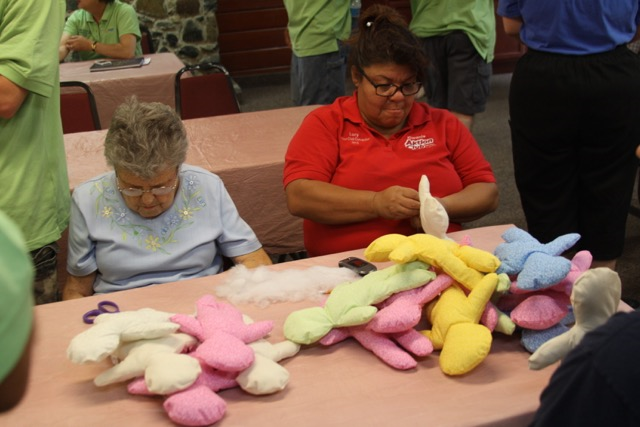 [Speaker Notes: WHY?
Because we want to continue funding leadership training, scholarships and grants
This is a grant funded by the Foundation – Aktion Club members are making Hospital dolls / one of our Pediatric Trauma projects]
YES! It’s For Everyone!
[Speaker Notes: We believe everyone can participate in this Initiative]
Impact of Monthly Donations (examples)
[Speaker Notes: We deeply appreciate our larger donors and the impact they have;  our vision for the YES! Initiative is that over the long term smaller donations will make this initiative sustainable – for both the donor and the Foundation.
These illustrate some examples of monthly giving levels
$1,500 will provide a scholarship for a deserving SLP member
$3,000 will provide a scholarship as well as two club grants]
Donor Recognition
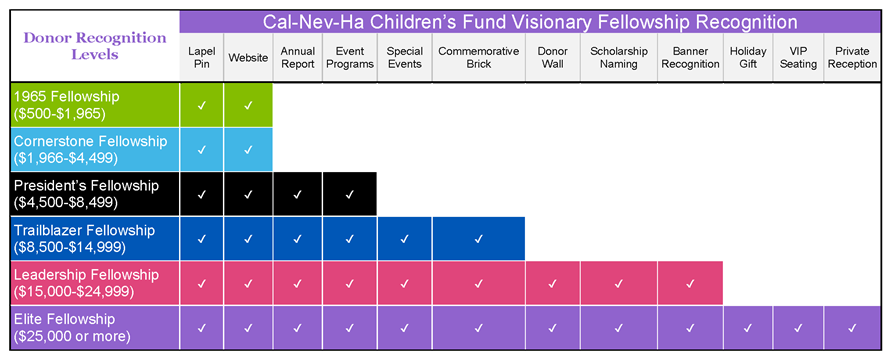 [Speaker Notes: While we understand donors give to support children and our communities; we never the less want to thank and recognize our supporters as the amount of their gifts to the Initiative increases over time. 
Donor recognition begins with a gift of $50 for which the giver receives a YES! Initiative pin
This information comes directly from our donor form for YES! – so you will be able to easily find this grid in the future.]
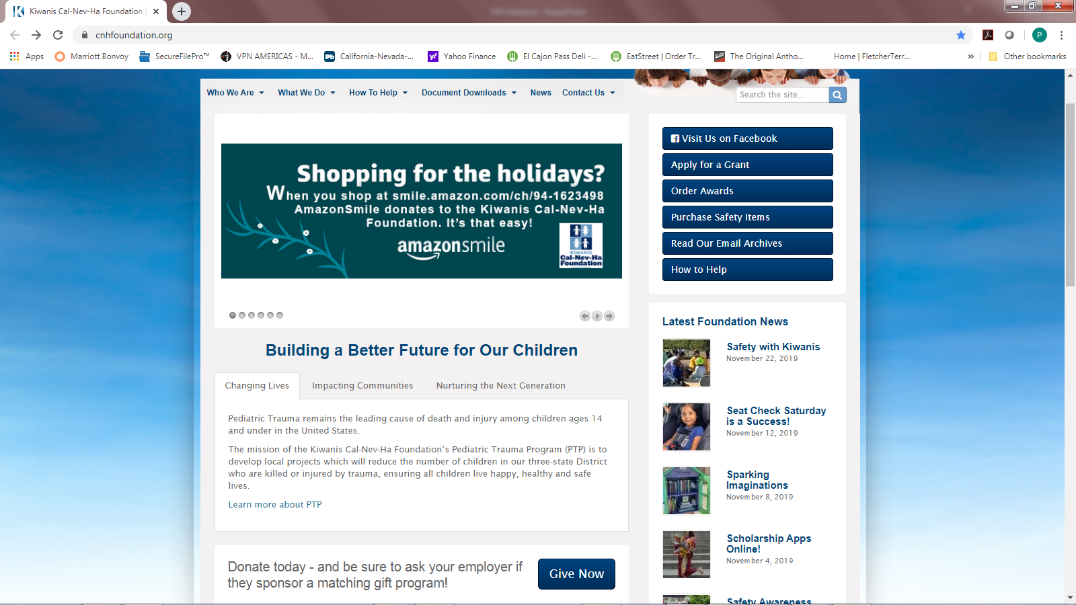 Place your screenshot here
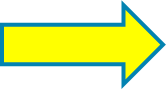 13
[Speaker Notes: This should be an ASK.  Ask the audience to use their phone or tablet (or computer) to go to cnhfoundation.org

Click on Give Now]
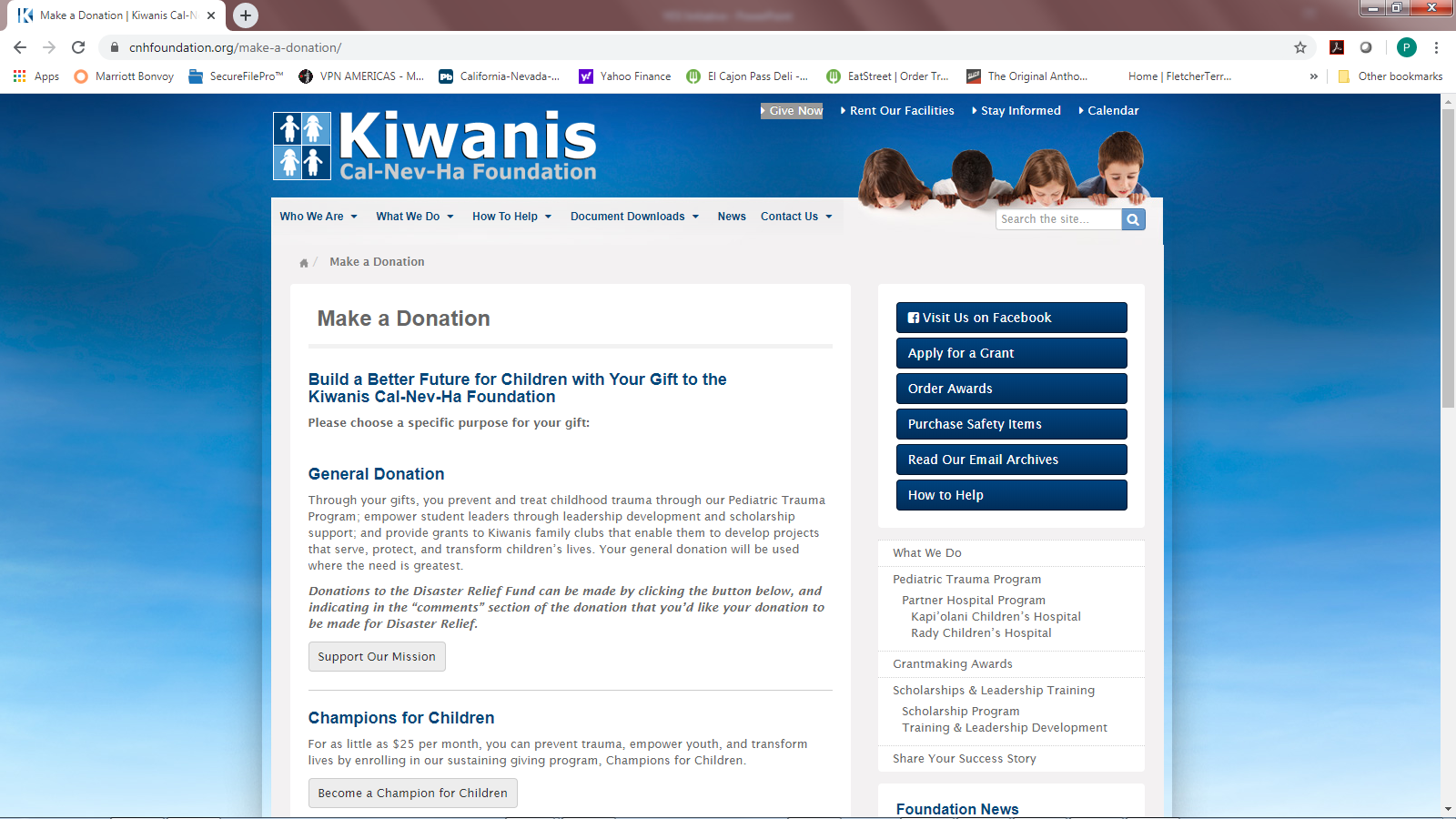 Place your screenshot here
14
[Speaker Notes: Under the heading of General Donation, click on Support our Mission.]
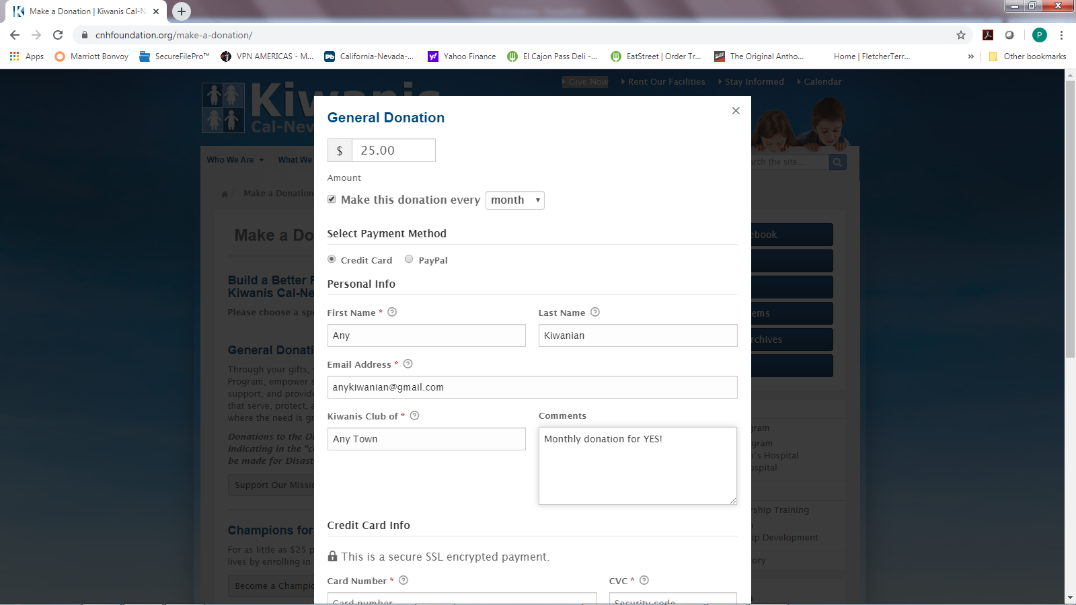 Place your screenshot here
15
[Speaker Notes: Now enter your monthly gift amount, personal information and credit card information at our secure site.

You’re now a member of the YES! Initiative – Thank You!]
Thanks!
Any questions?
Pete@cnhkiwanis.org
Jennifer@cnhkiwanis.org
1-909-736-1707